Мої захоплення
Підготувала:Шадріна Діна
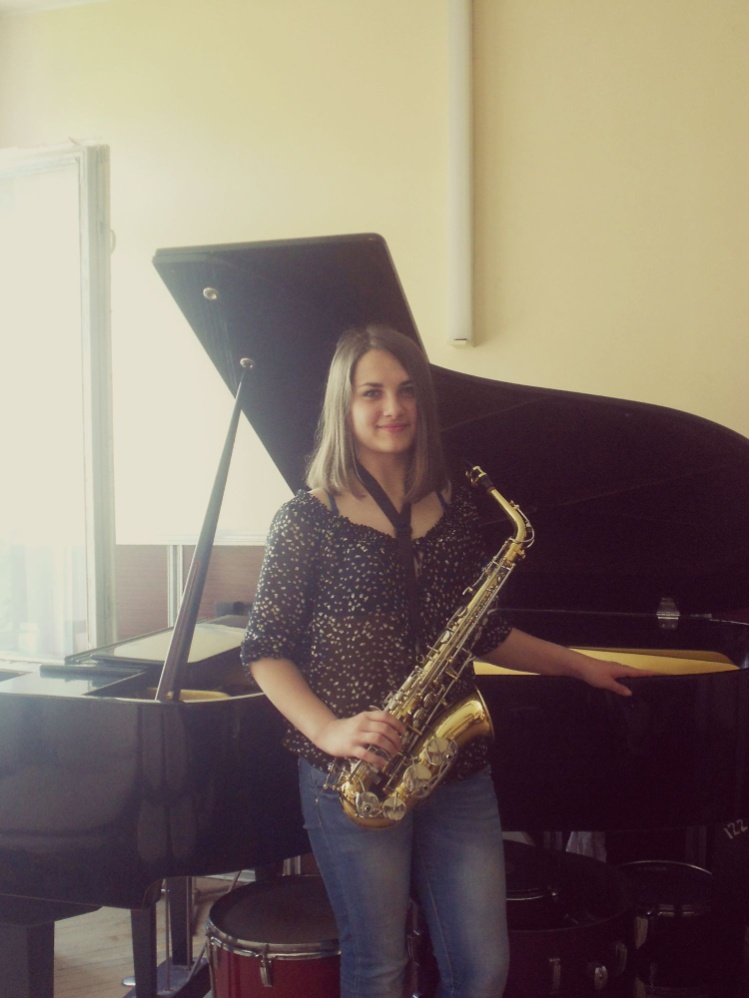 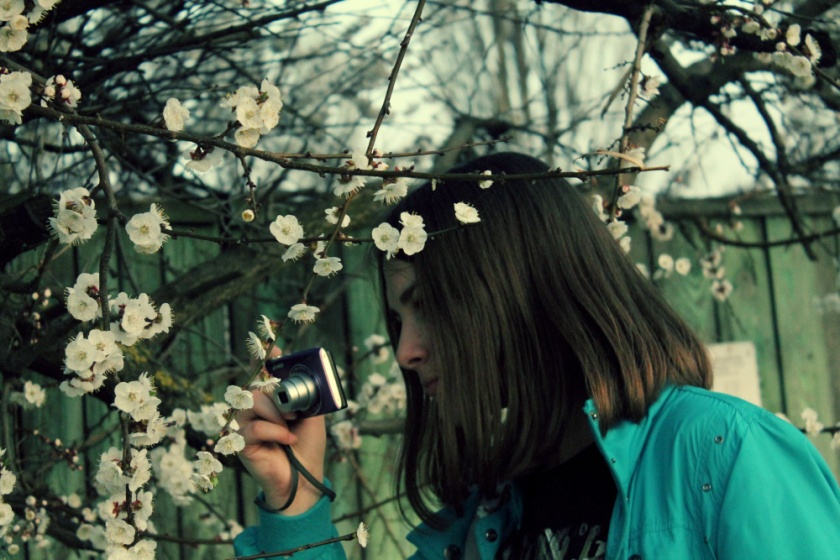 Одним з моїх захоплень є фотографія. Я люблю фотографувати природу та все,що мене оточує.
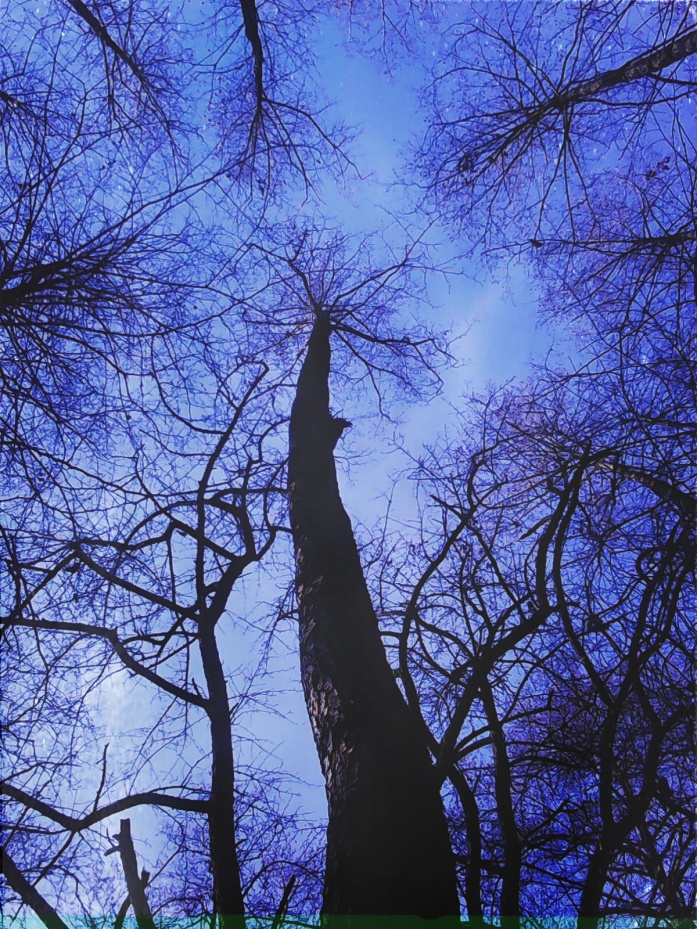 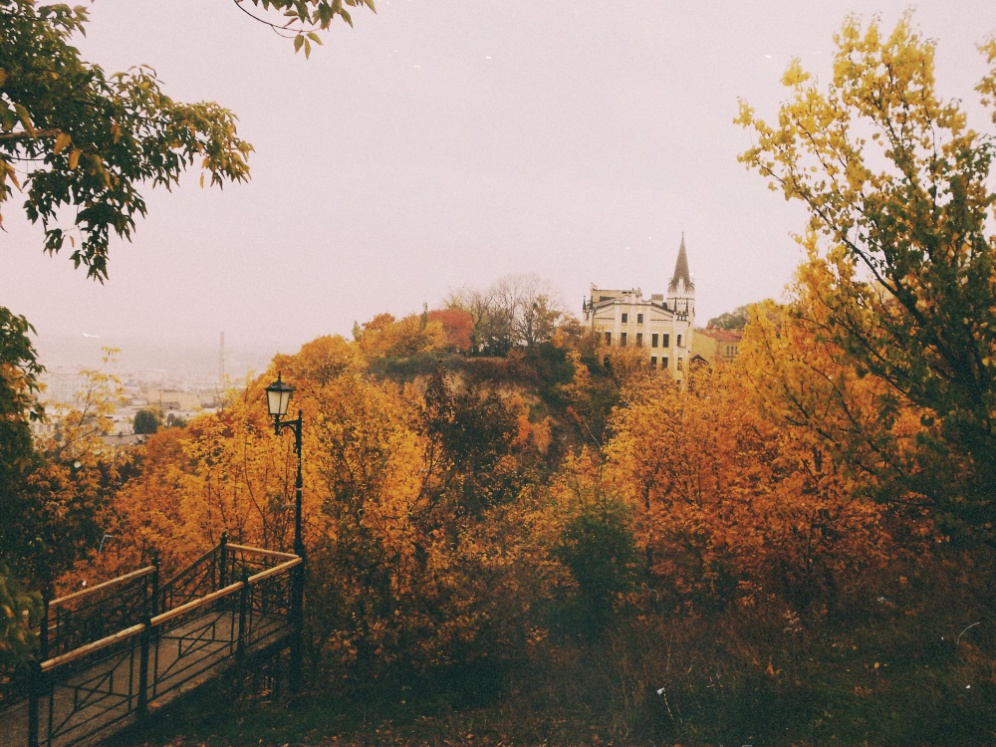 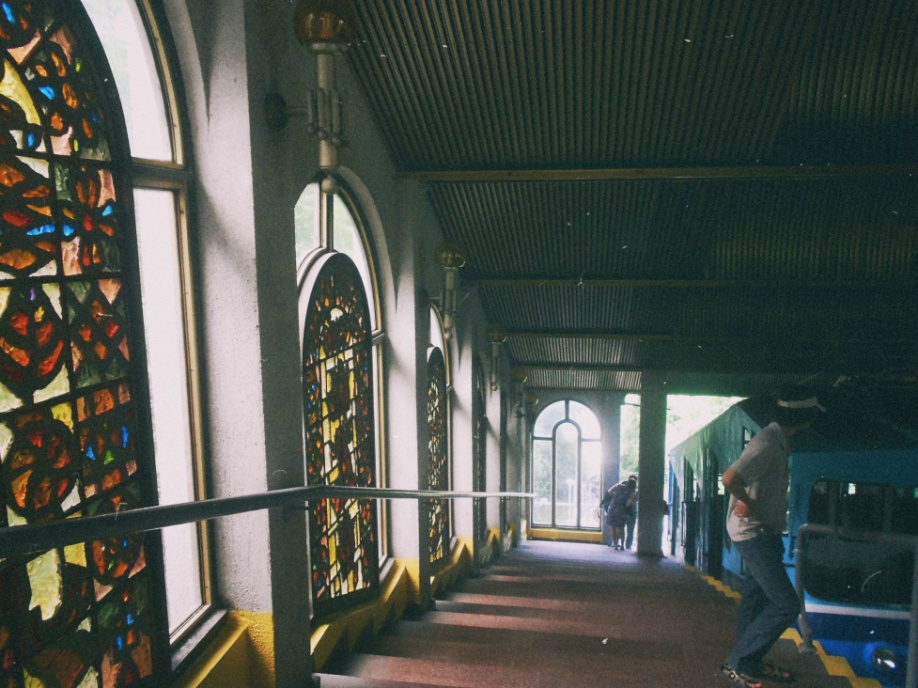 Через фотографії мені хочеться передавати настрій та атмосферу місця,де я знаходжусь
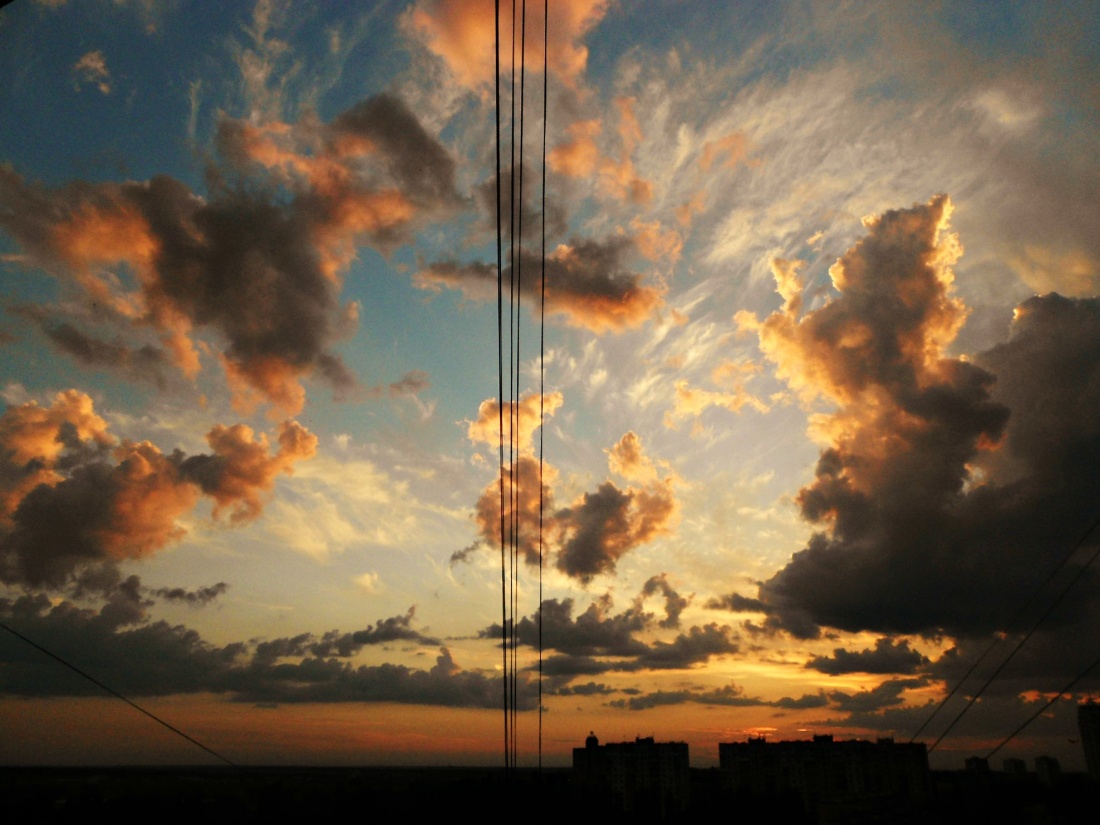 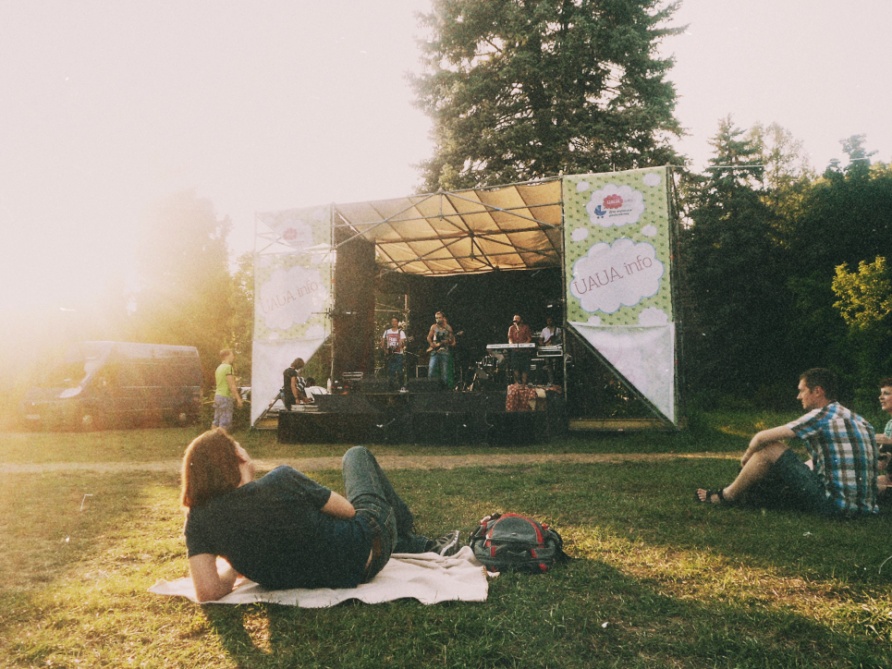 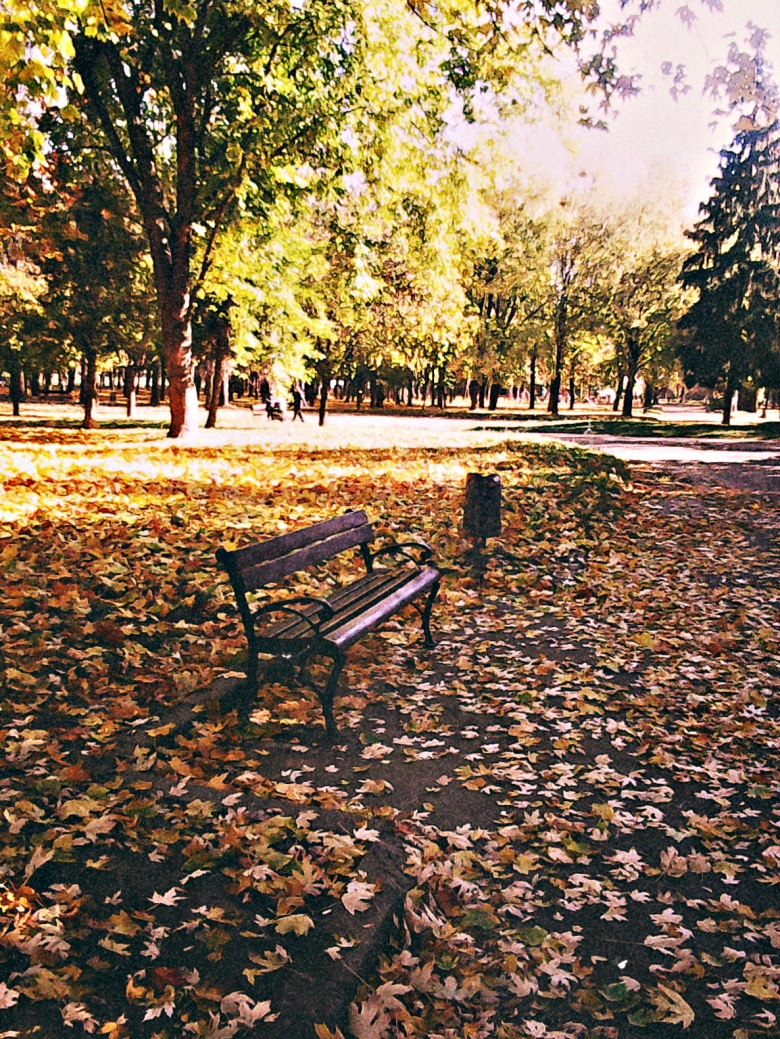 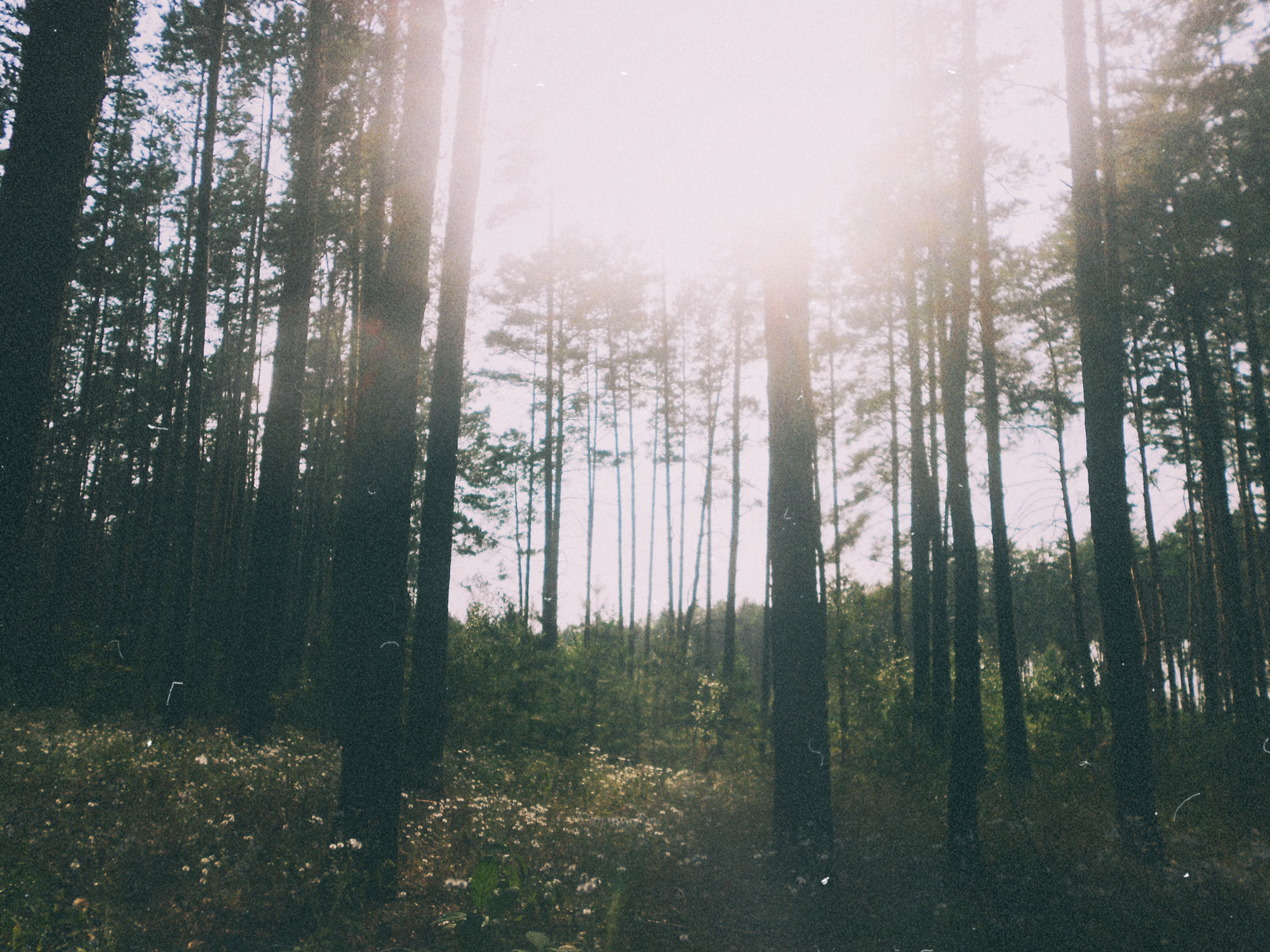 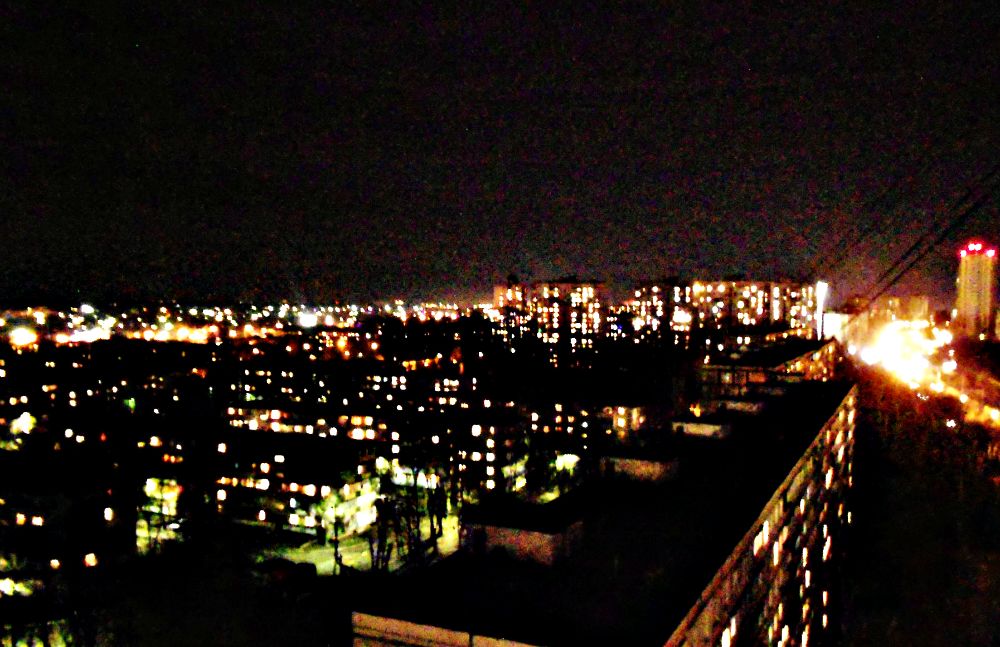 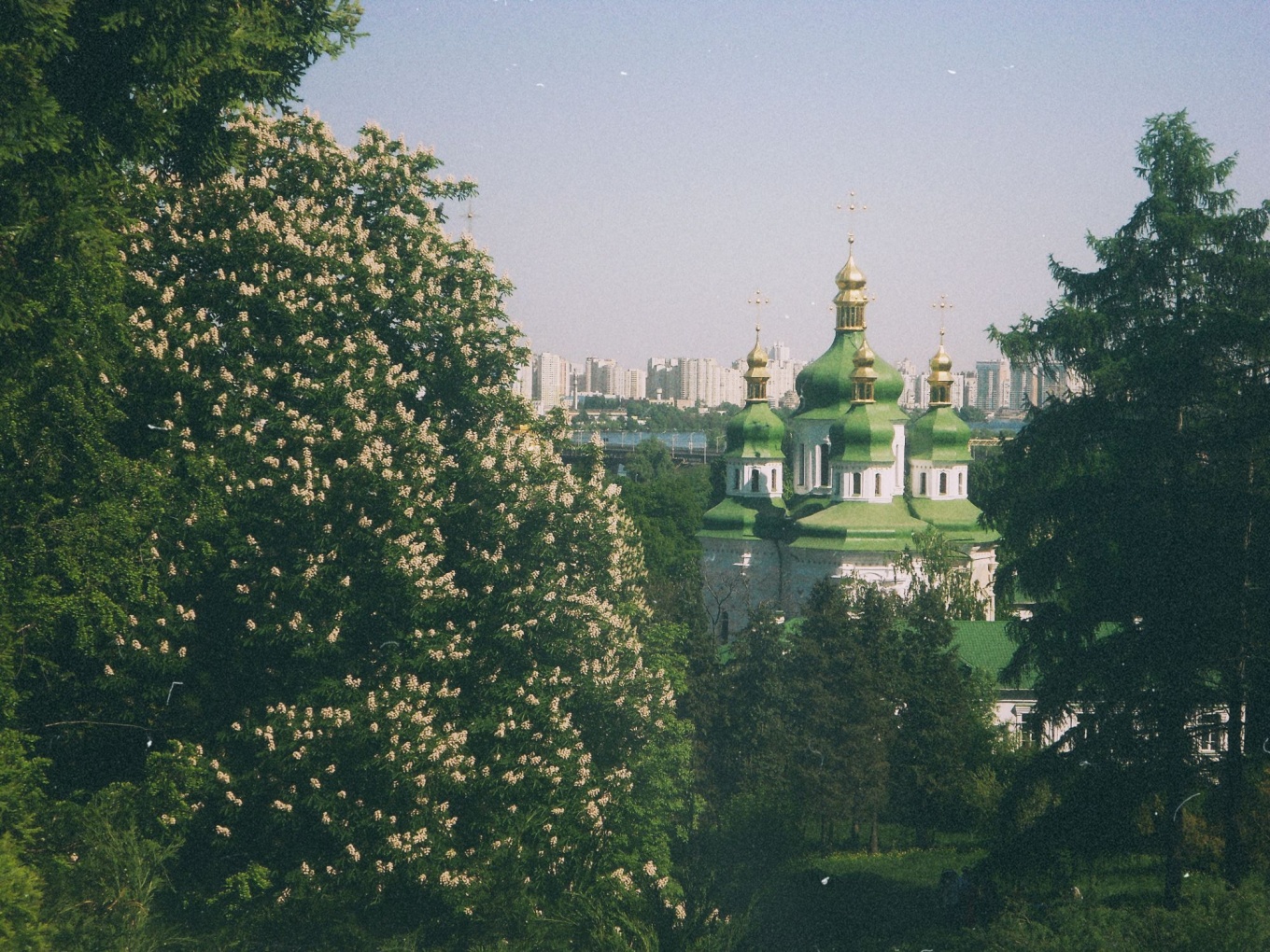 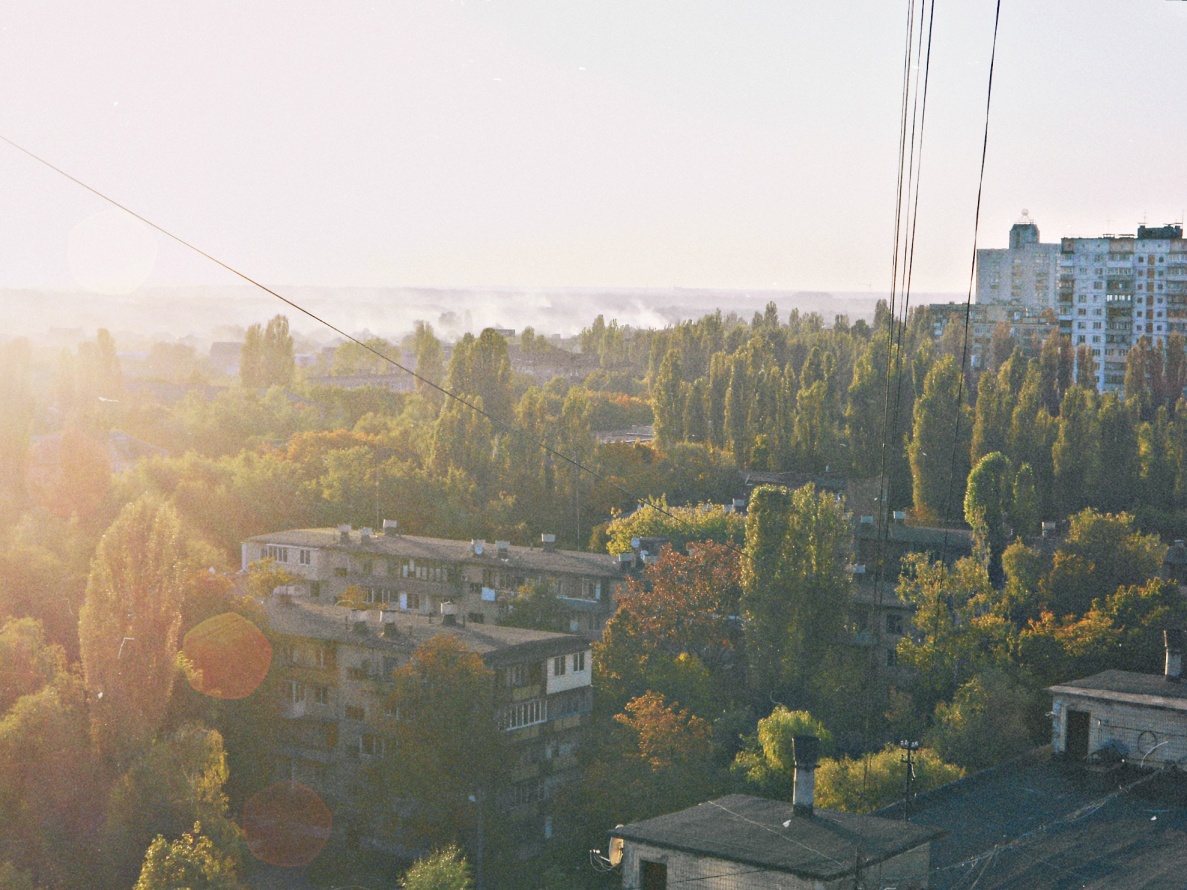 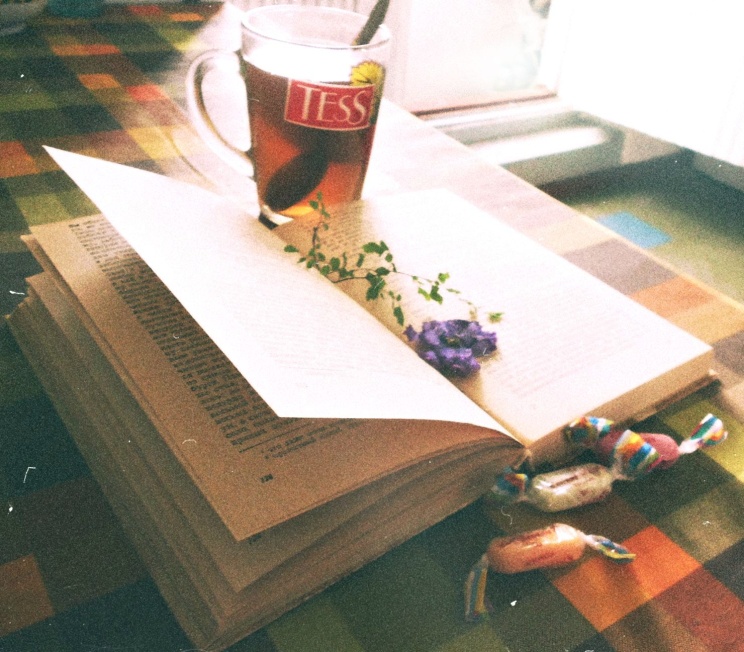 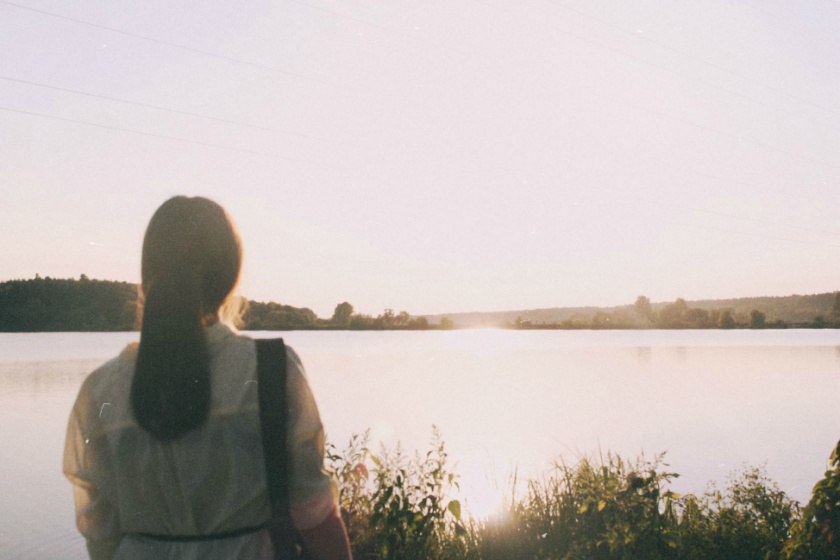 У фотографіях зберігаються емоції,спогади та настрій.Тому я люблю за допомогою фотоапарату зберігати різні моменти життя.
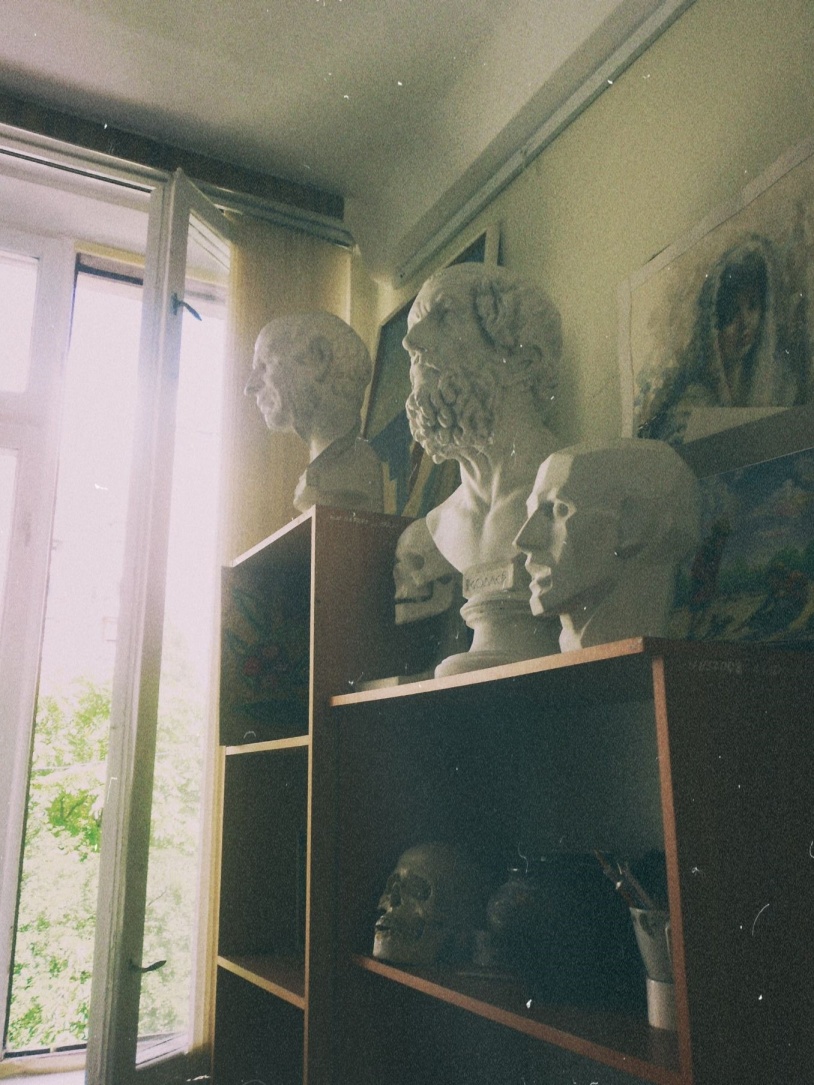 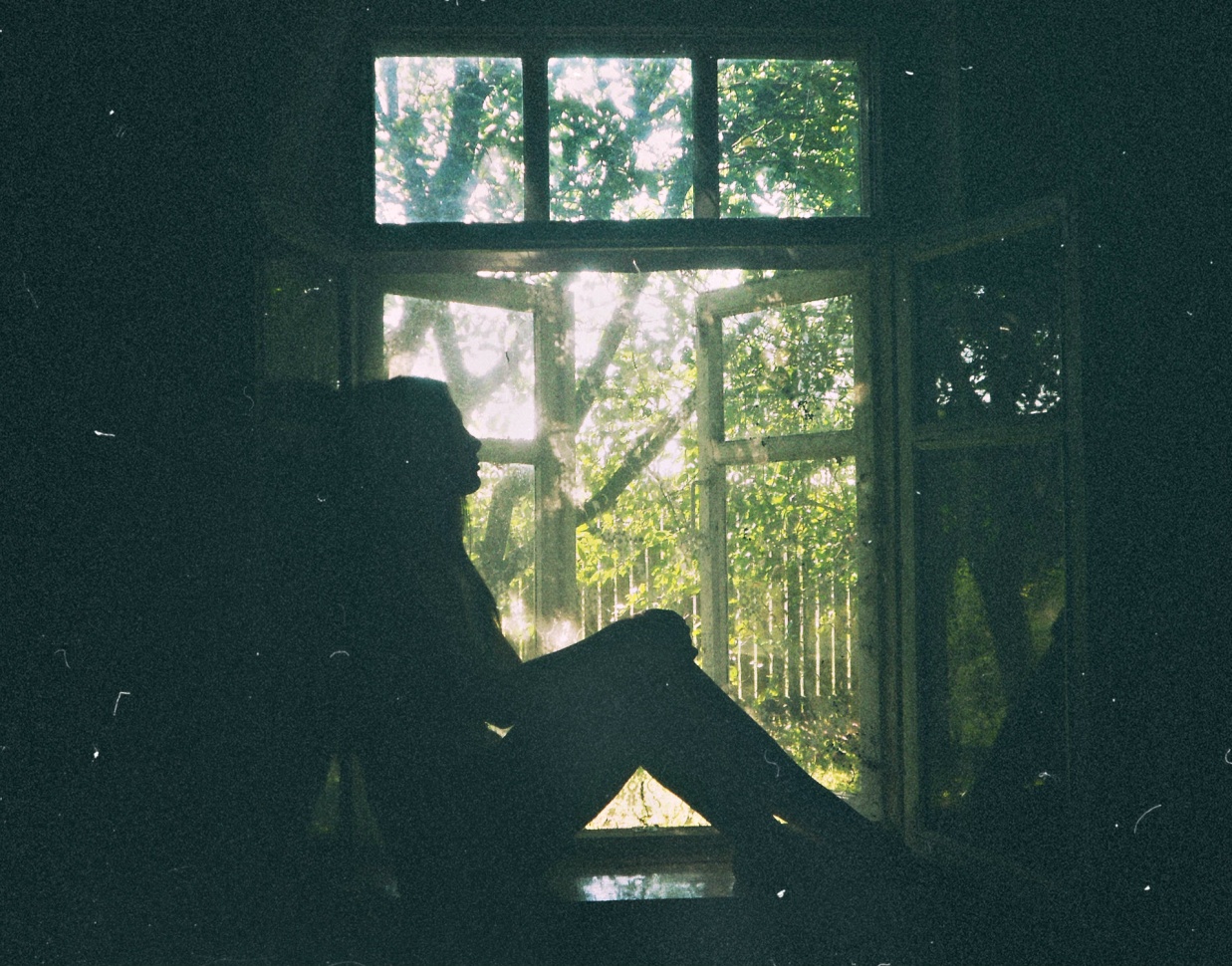 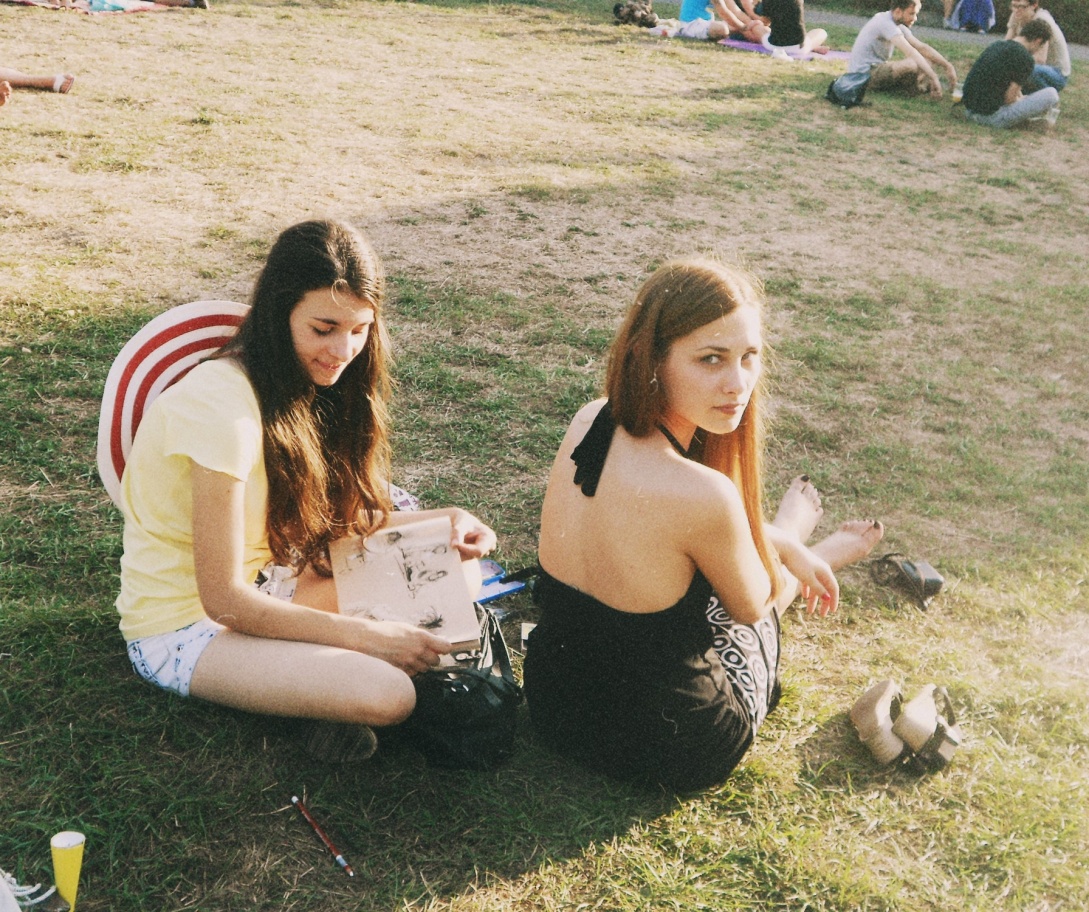 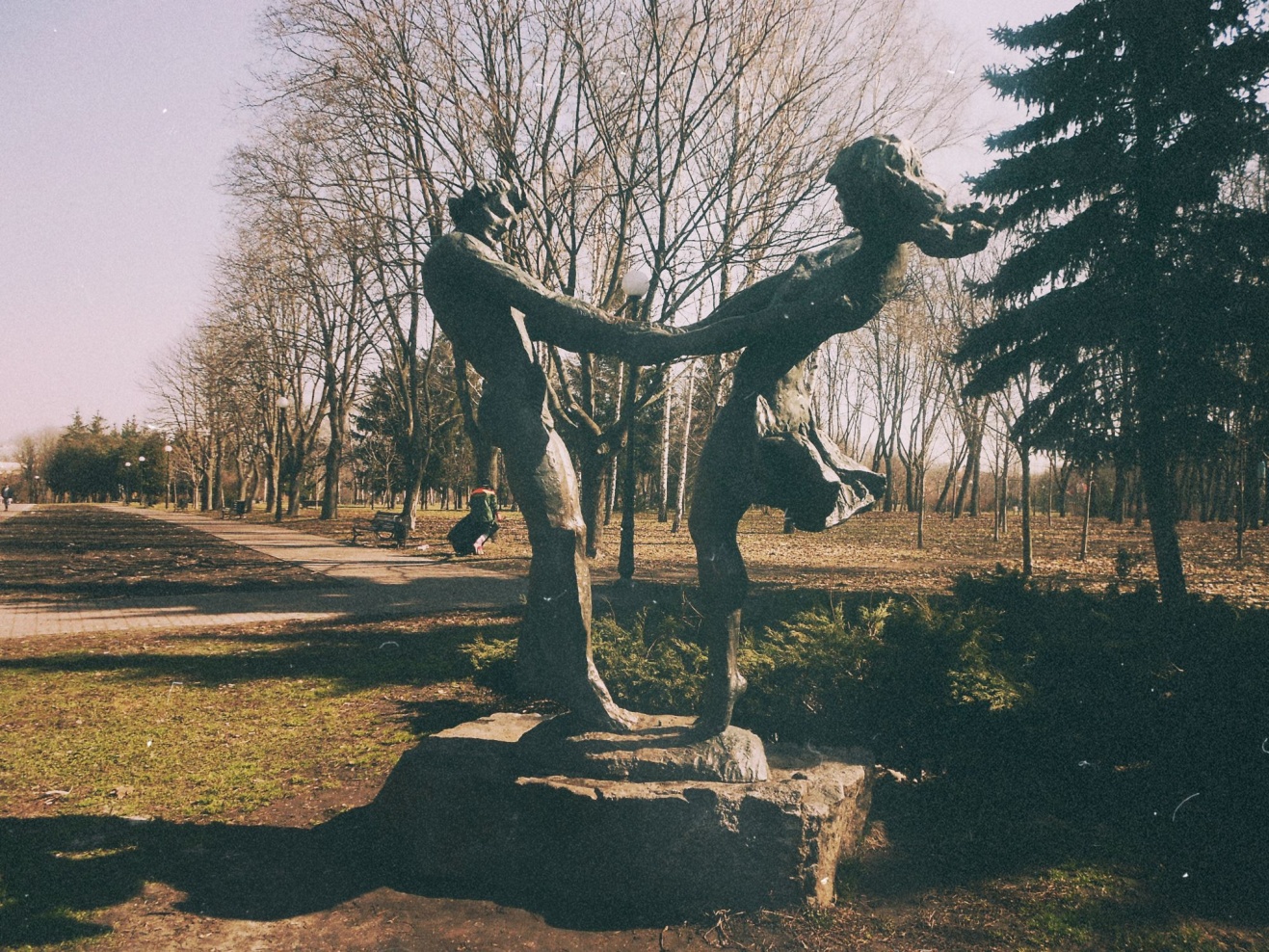 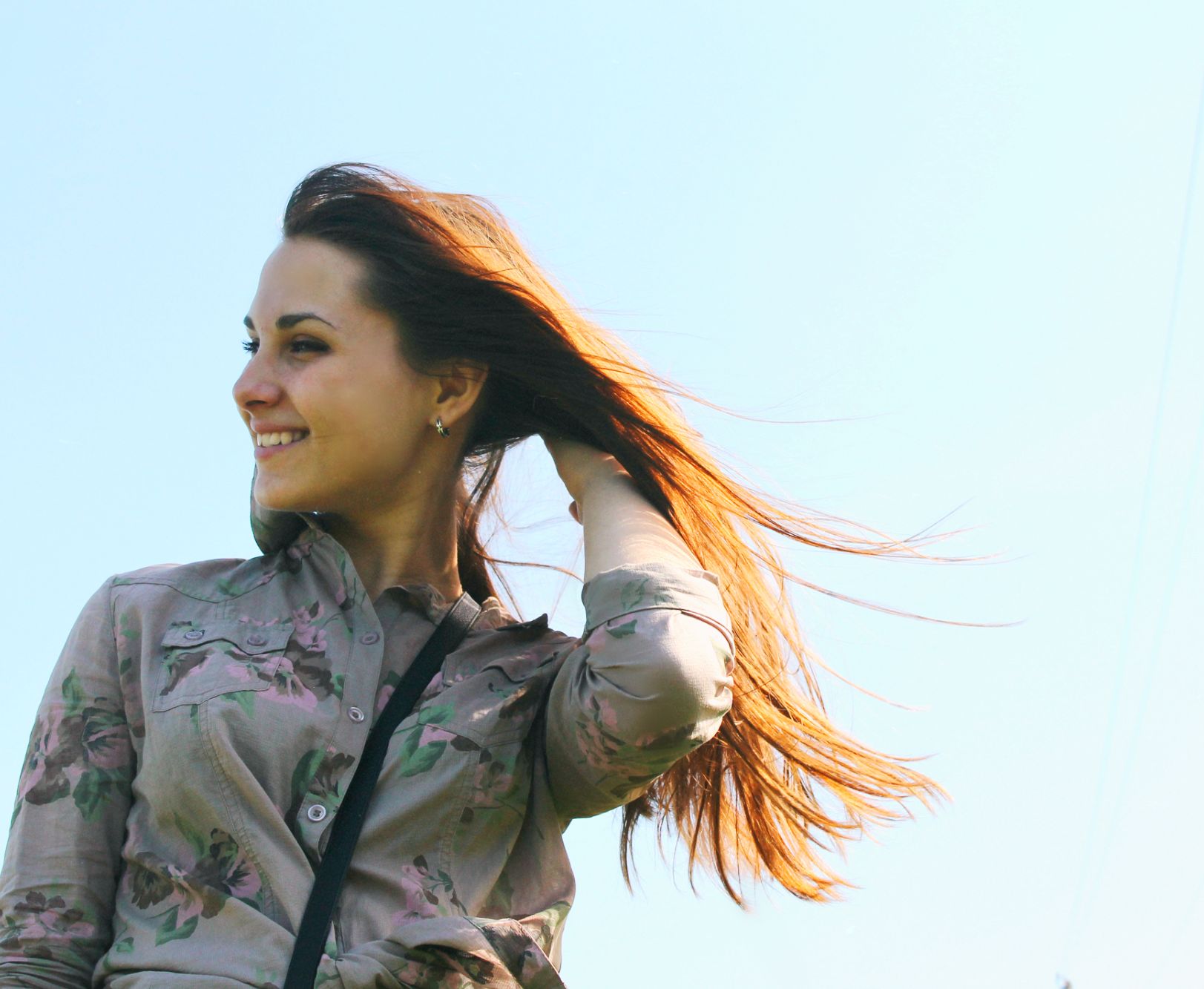 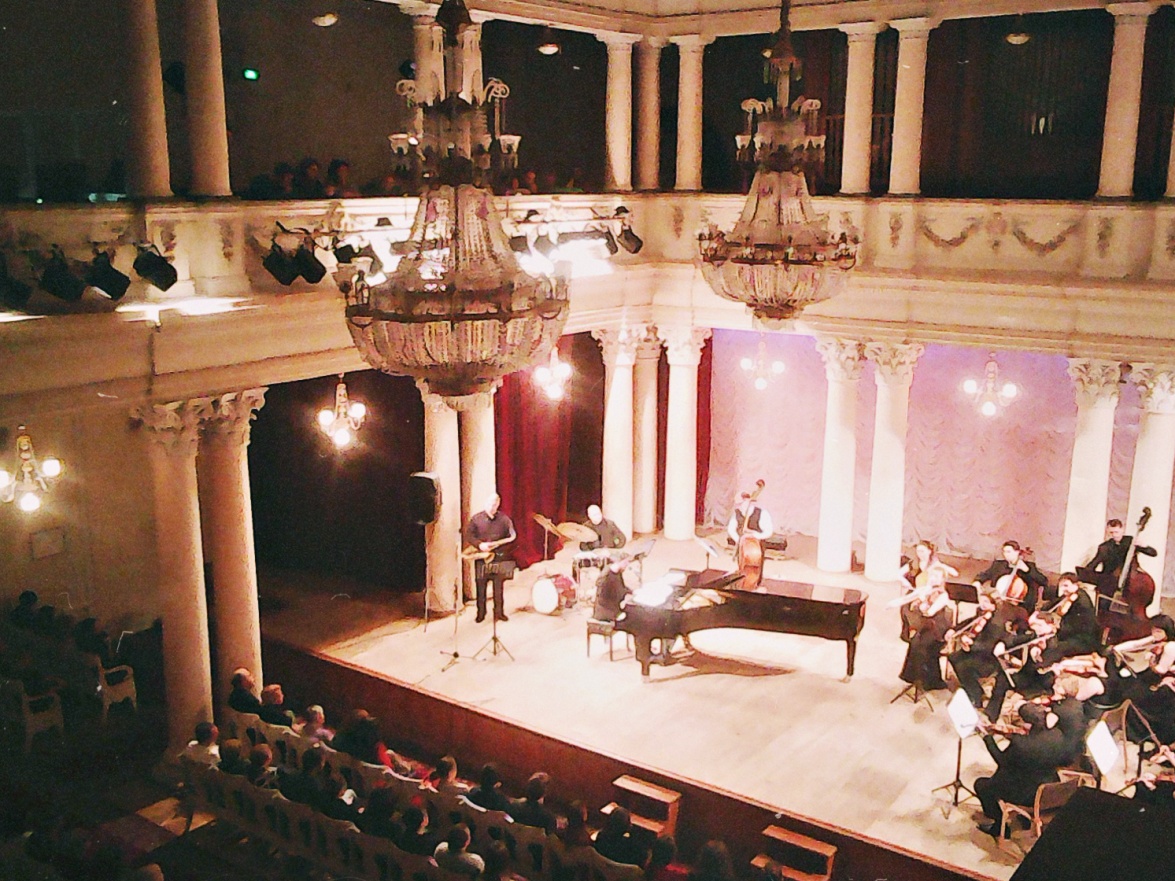 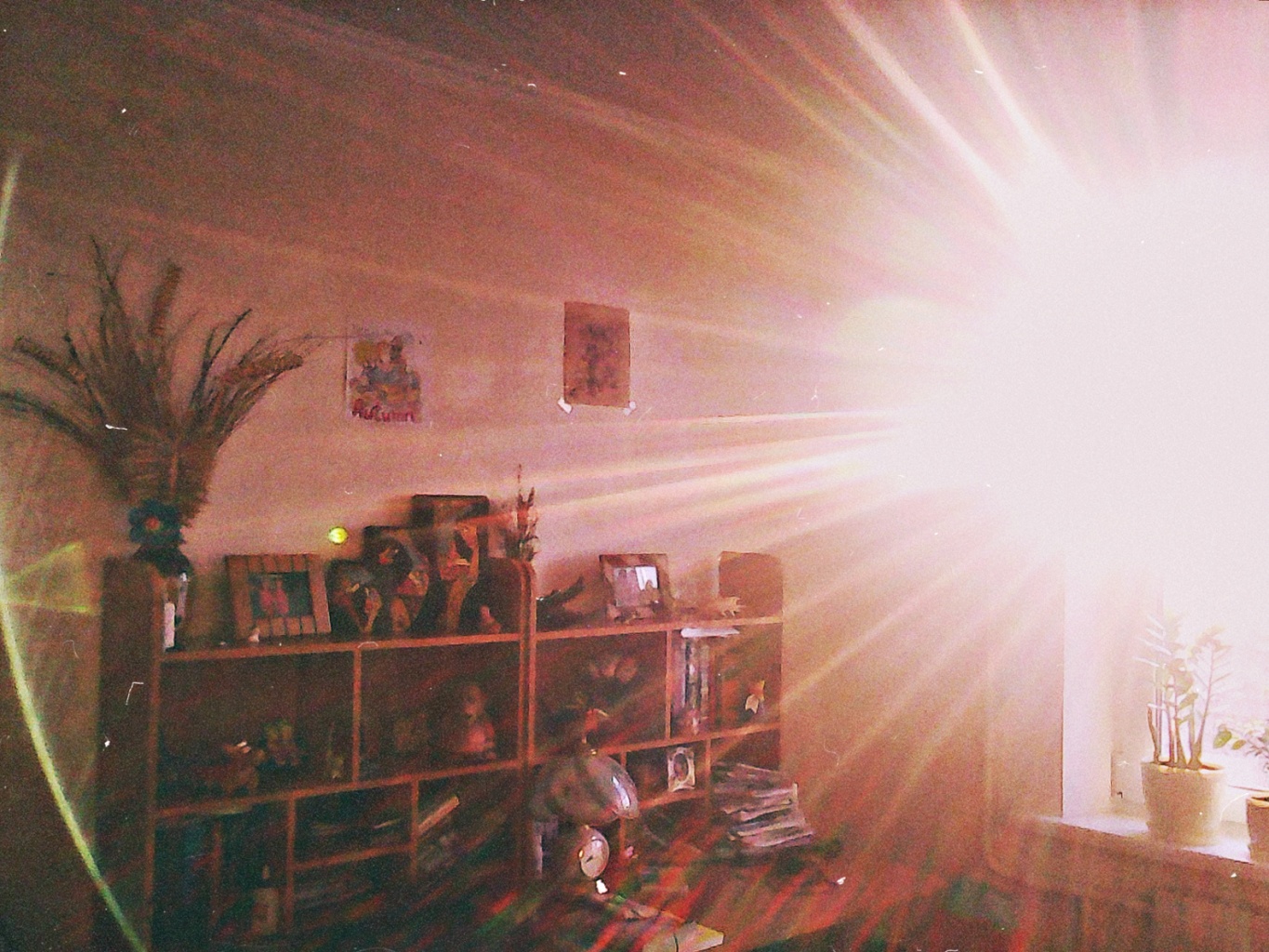 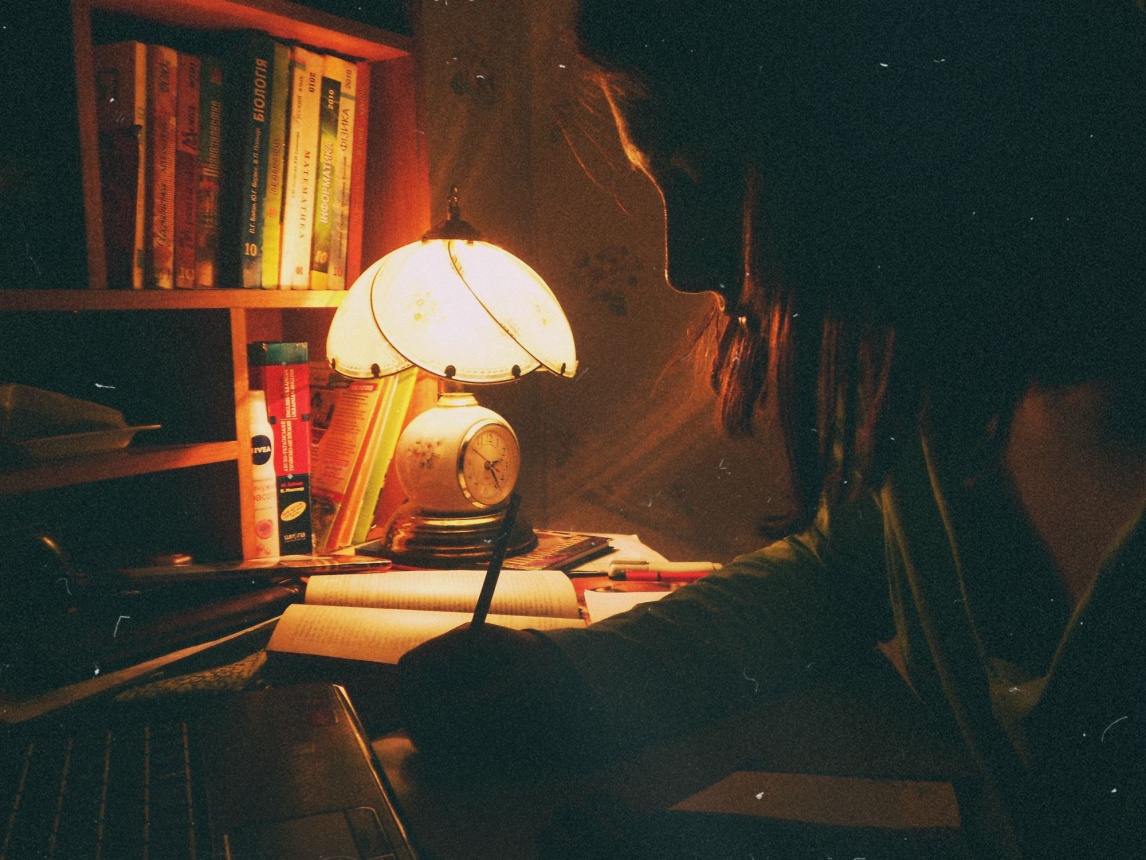 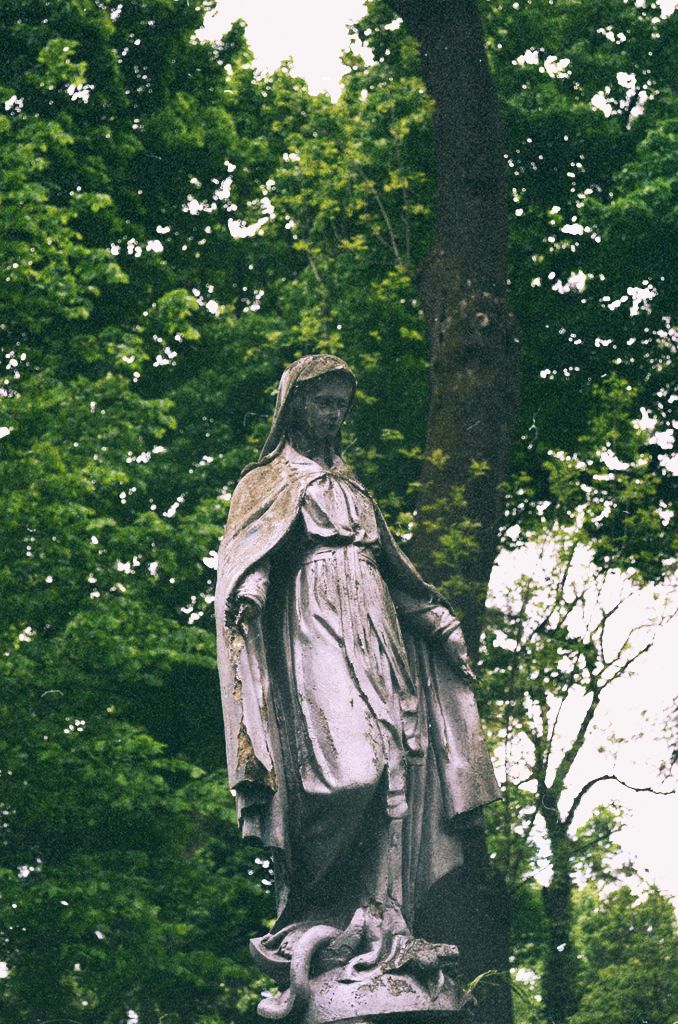 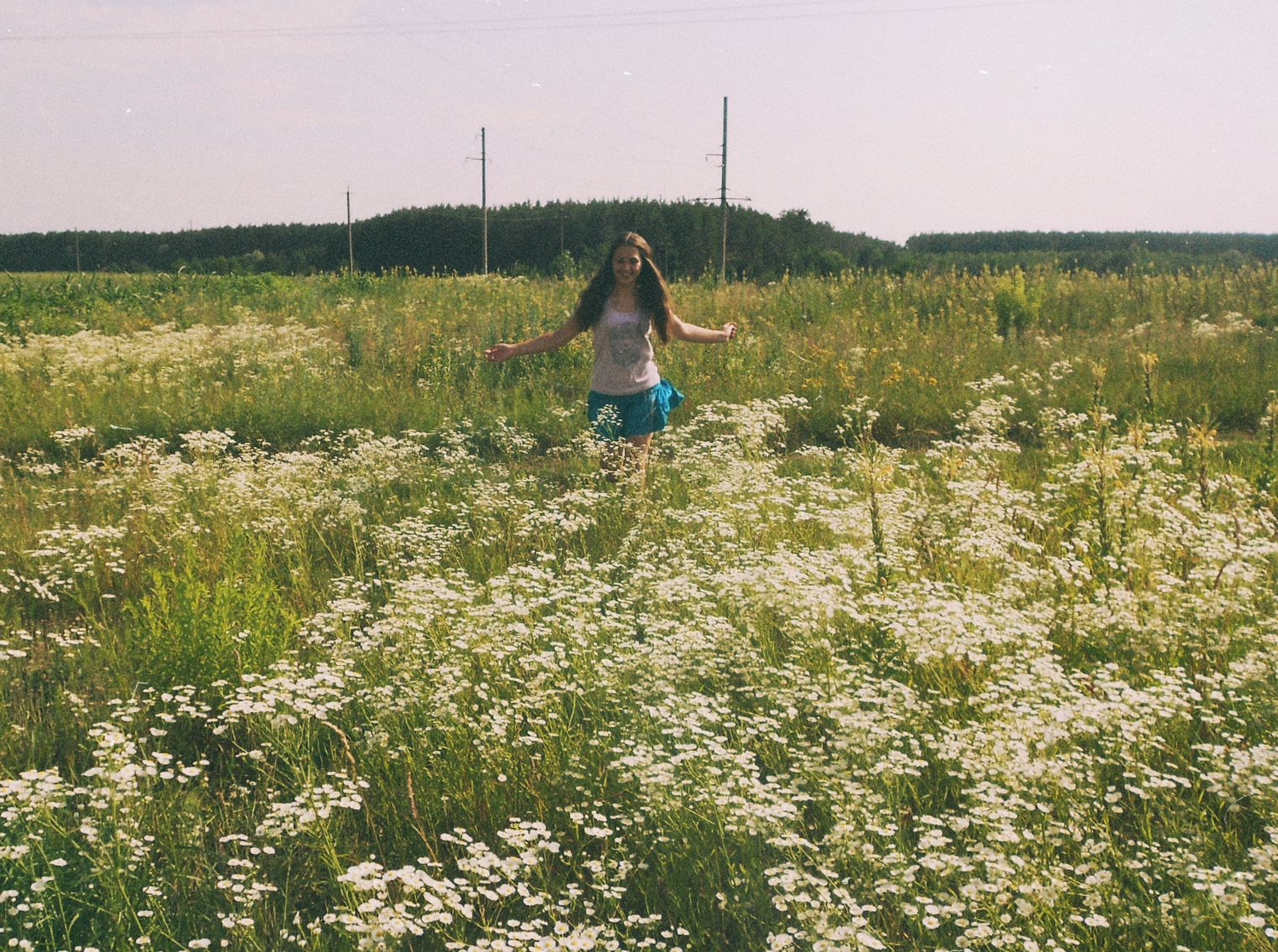 Іншим моїм захопленням є гра на саксофоні.
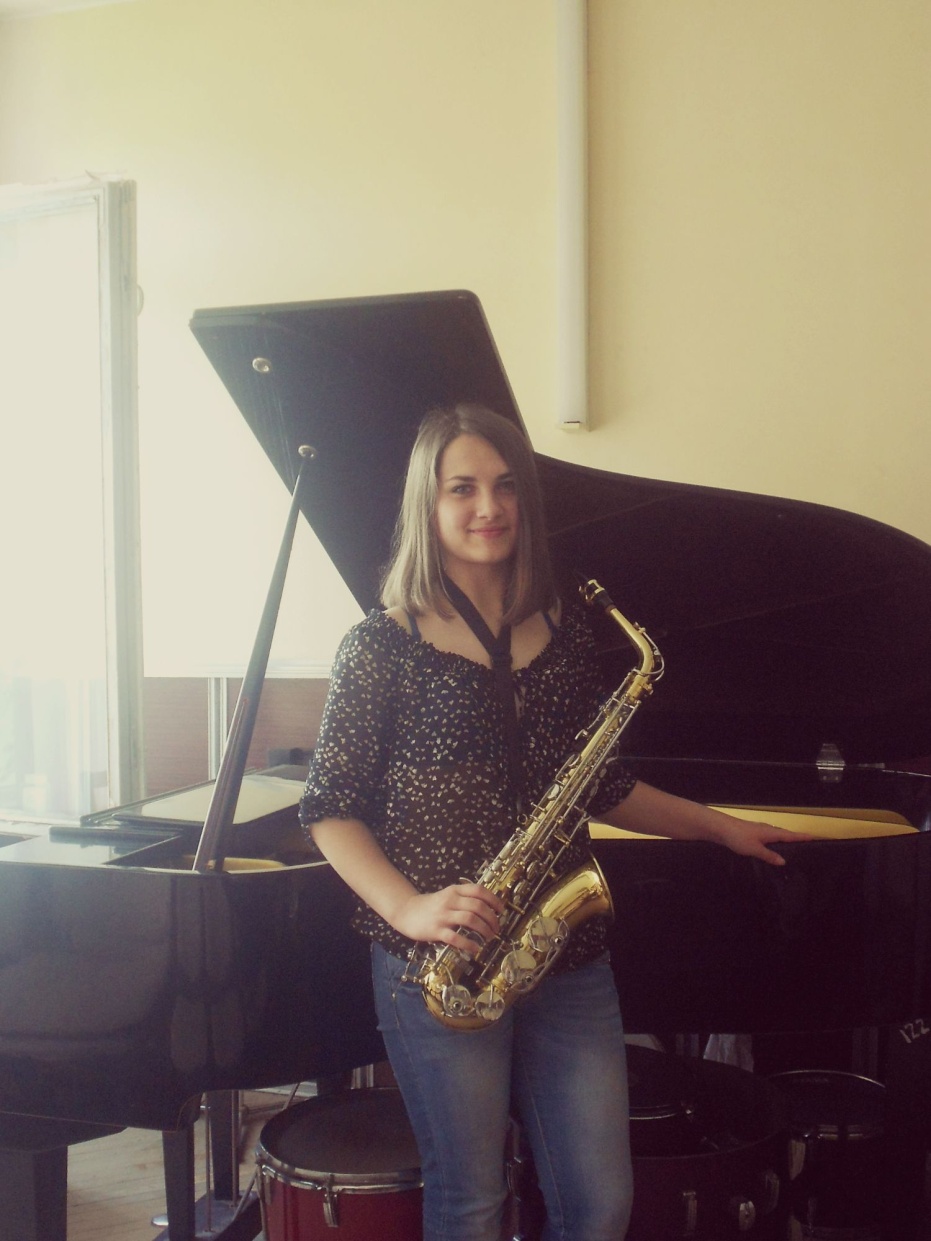 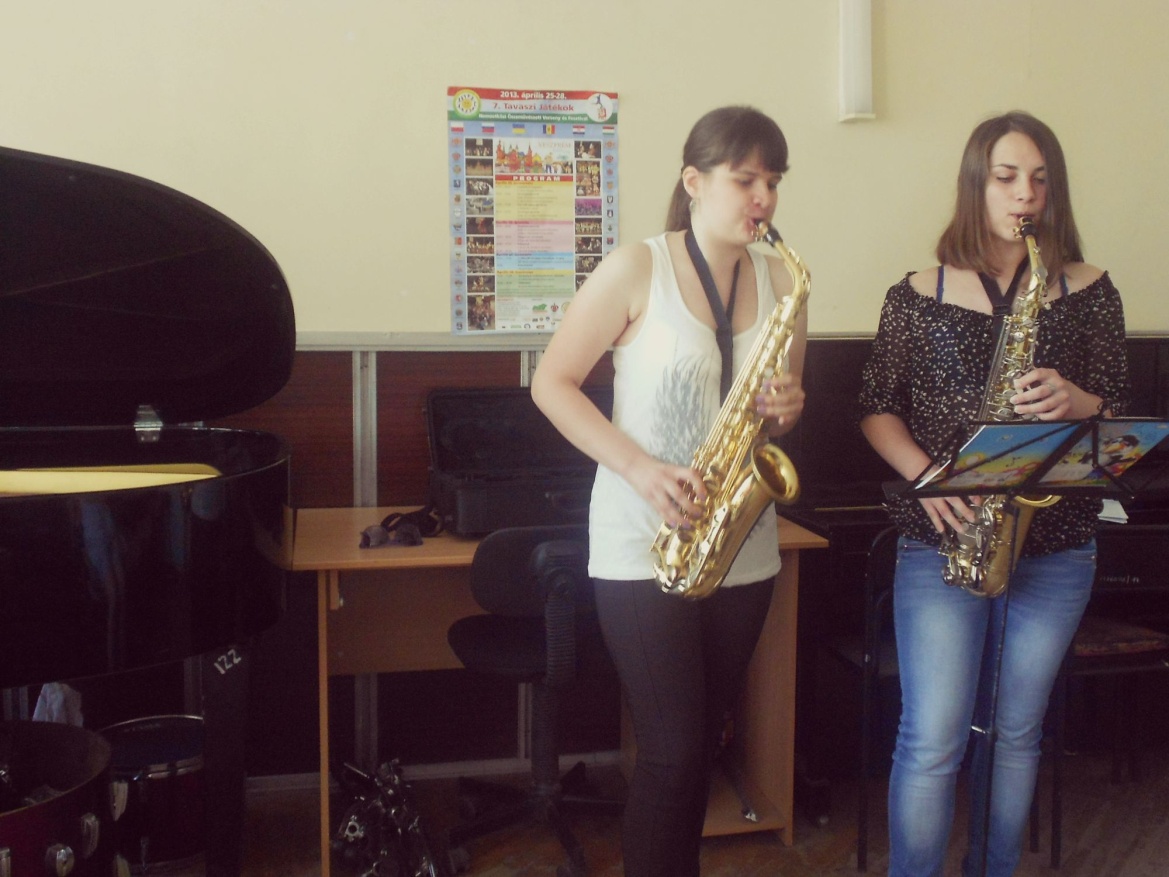 Я навчалася в музичній школі №22 з 2007 по 2013 рр. Музичний інструмент-саксофон.Люблю грати джазові,блюзові та естрадні композиції.
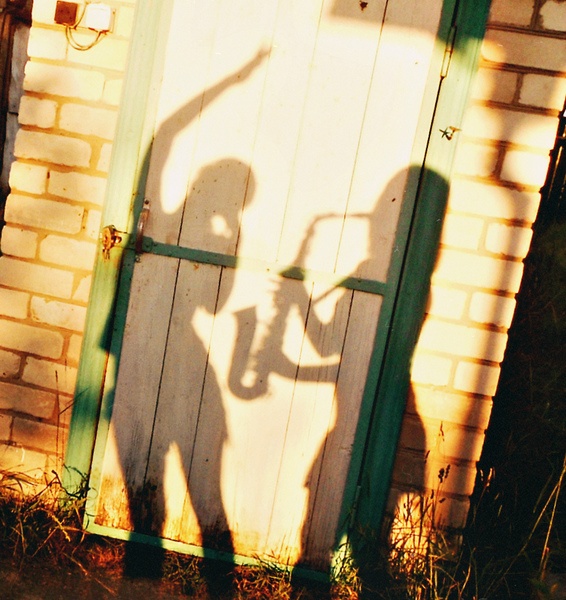 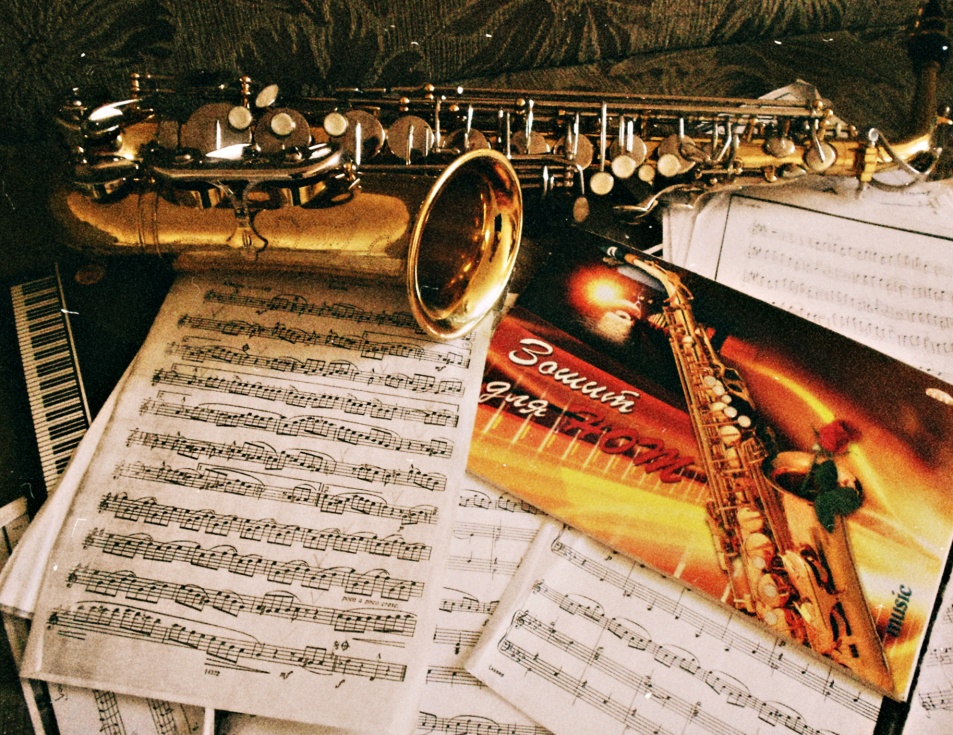 Дякую за увагу!